Welcome to the 2025 UPAFCampaign Launch!
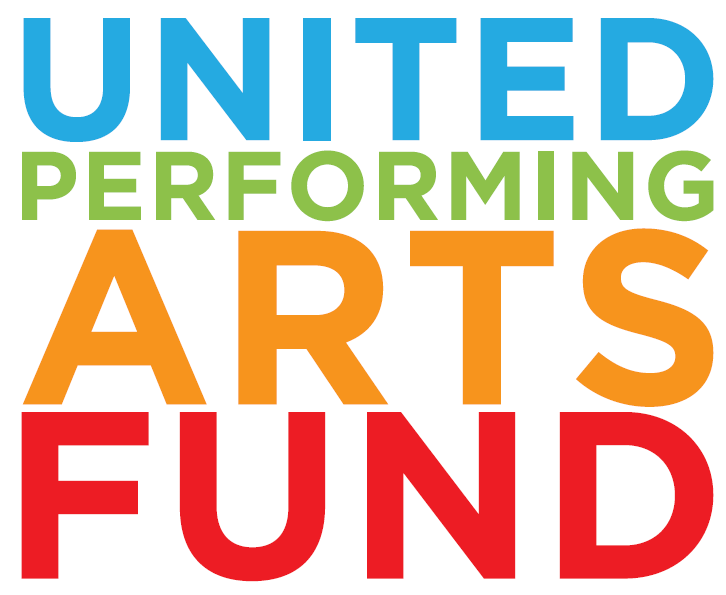 A community investmentin the performing arts since 1967
$388M raised over 58 years and growing

The largest annual supporter to our 14 Members, ranging from $60,000-$1,200,000+ 

Uplifting a vibrant arts ecosystem through annual grants for Affiliates ranging from $1,000-$16,000 – over $3.6M in grants awarded to Affiliates since 2000

Ensuring everyone has access to the transformative power of the performing arts through impact funds for arts education and accessibility
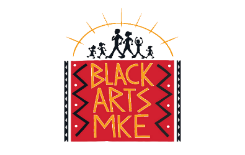 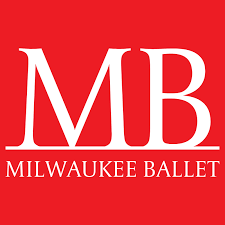 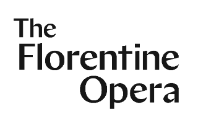 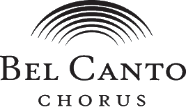 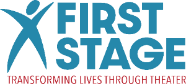 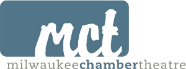 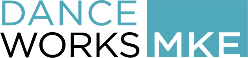 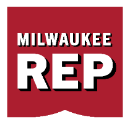 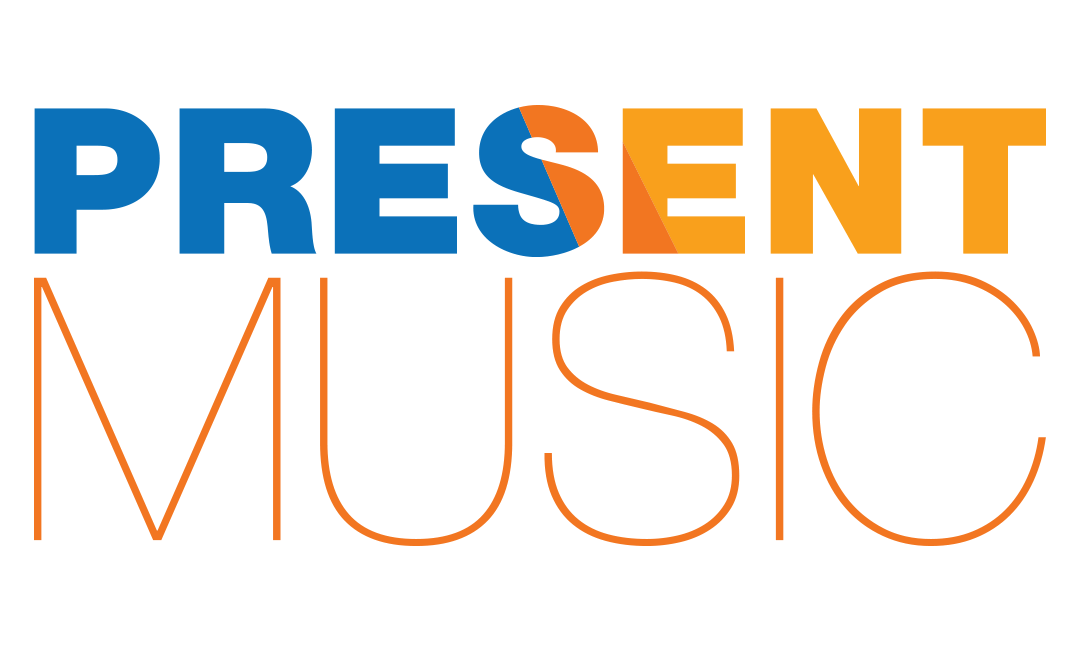 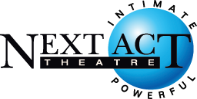 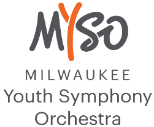 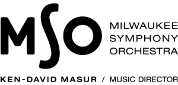 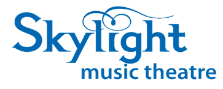 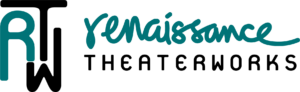 Our Impact on the Arts in Southeastern WI
UPAF Member Groups
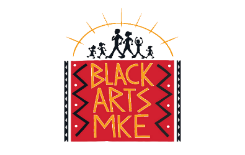 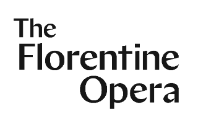 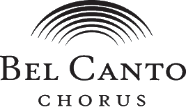 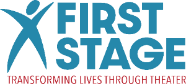 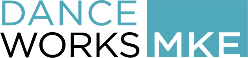 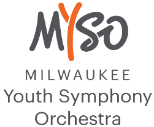 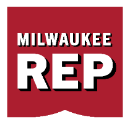 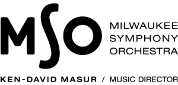 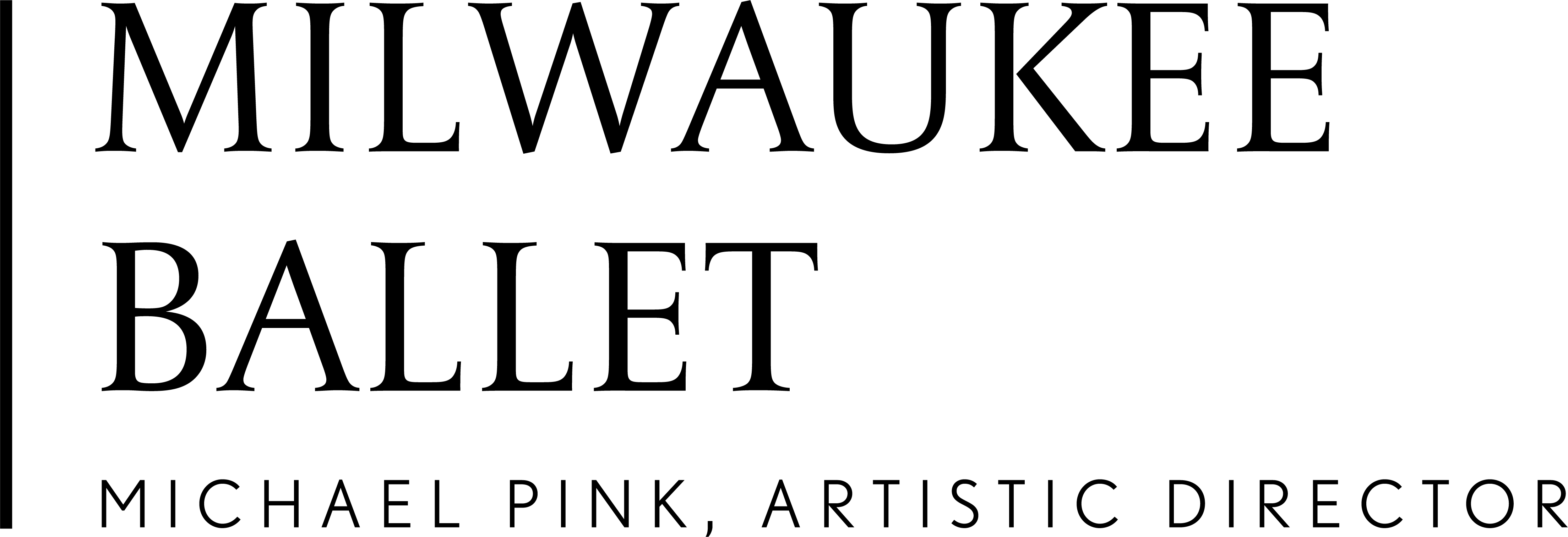 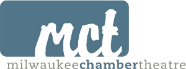 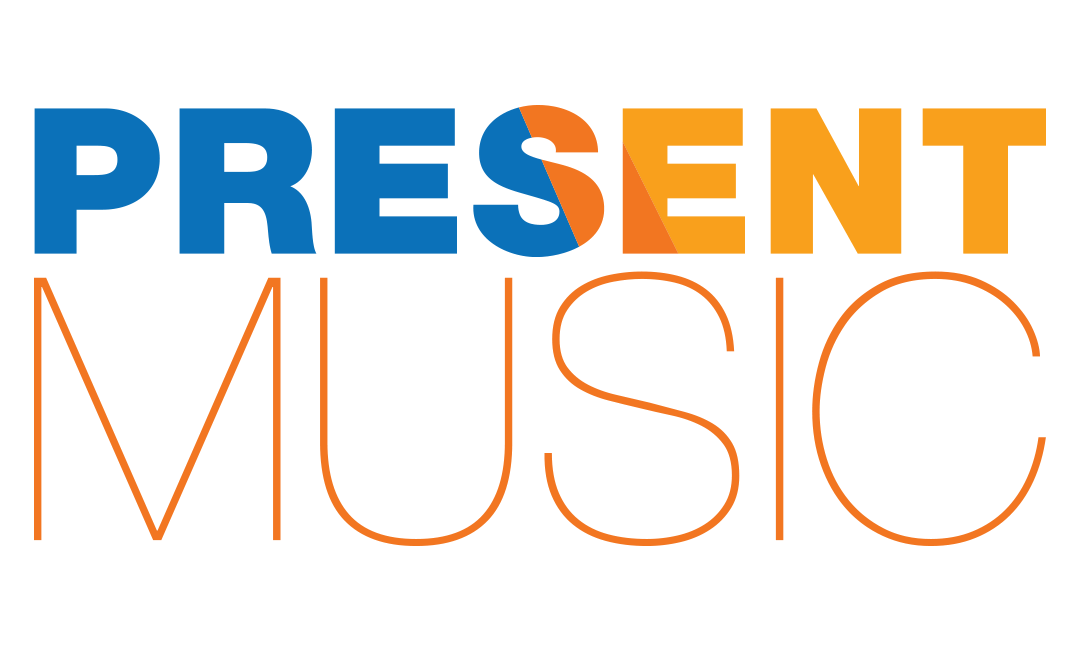 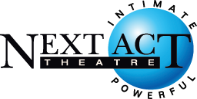 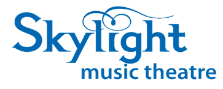 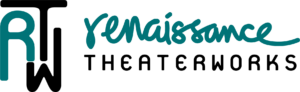 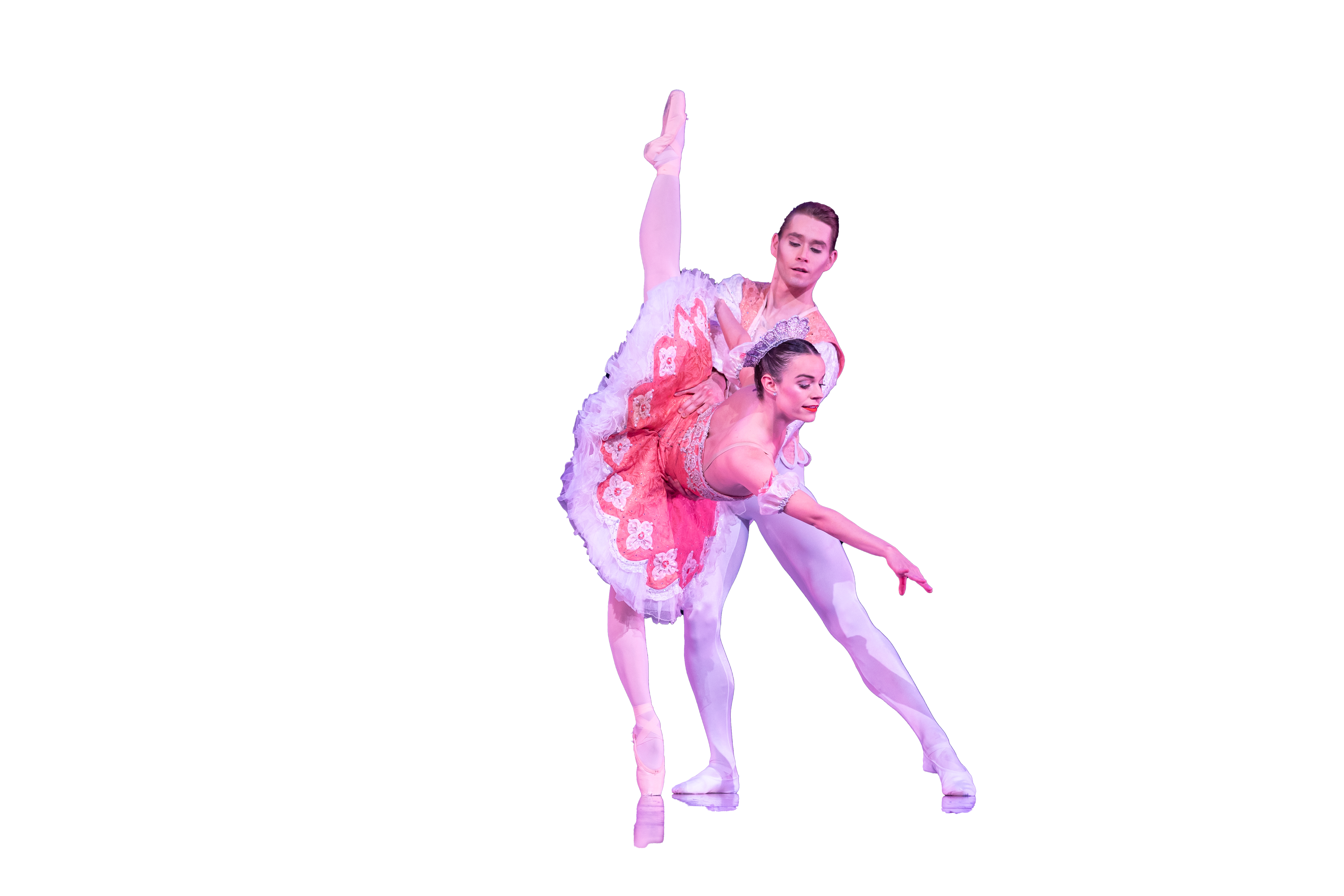 2024 by the Numbers
TOTAL DOLLAR AMOUNT RAISED DURING 2024 CAMPAIGN
$9,217,213
TOTAL DOLLAR AMOUNT ALLOCATED
$7,109,000
TO MEMBERS
$6,893,225
With one gift, UPAF donors support dozens of arts organizations throughout Southeastern Wisconsin
NUMBER OF WORKPLACE GIVING CAMPAIGNS
TO AFFILIATES
TOTAL NUMBER OF DONORS 
TO THE 2024 CAMPAIGN
NUMBER OF 
COMPANY DONORS
$215,775
109
12,286
131
UPAF’s Vision & Mission
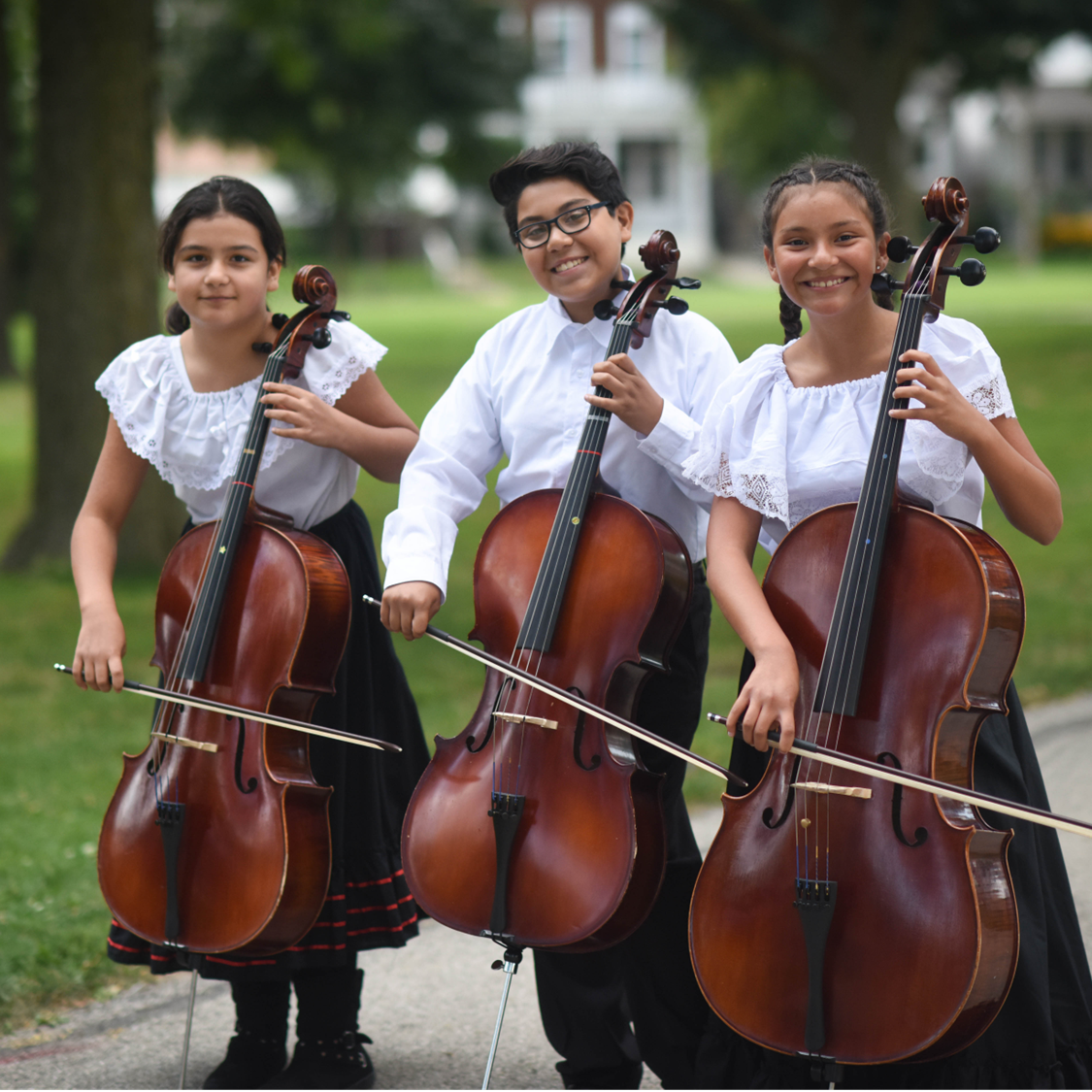 WHY:
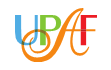 Promoting Regional Vibrancy
The local arts and culture sector generates $334.6 million in economic activity annually

An additional $142.8 million is generated in event-related spending annually

Residents, visitors and talent recruits for local companies are drawn to a region with a vibrant cultural and entertainment scene

While Wisconsin’s public arts funding ranks among the lowest in the country, UPAF fills a critical need for the community
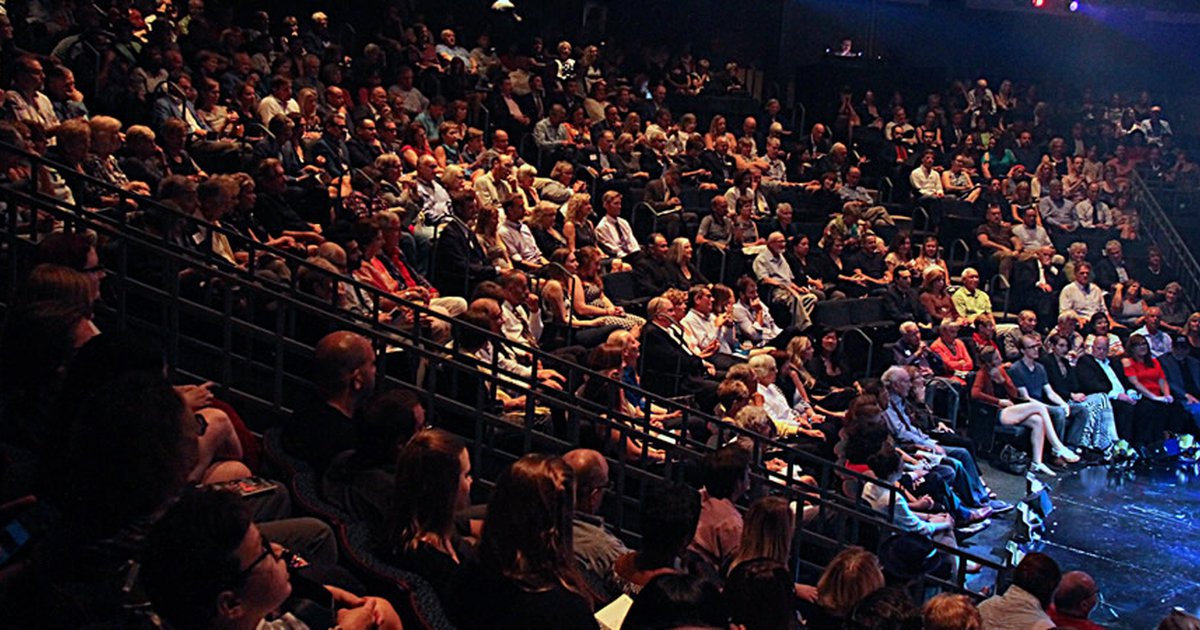 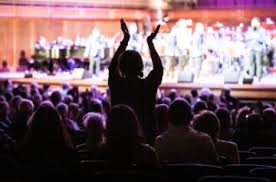 Fueling the Community throughUPAF Community Impact Programs
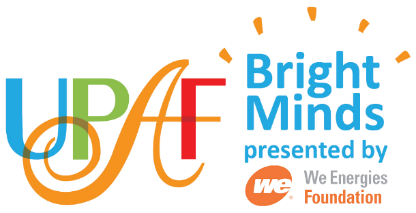 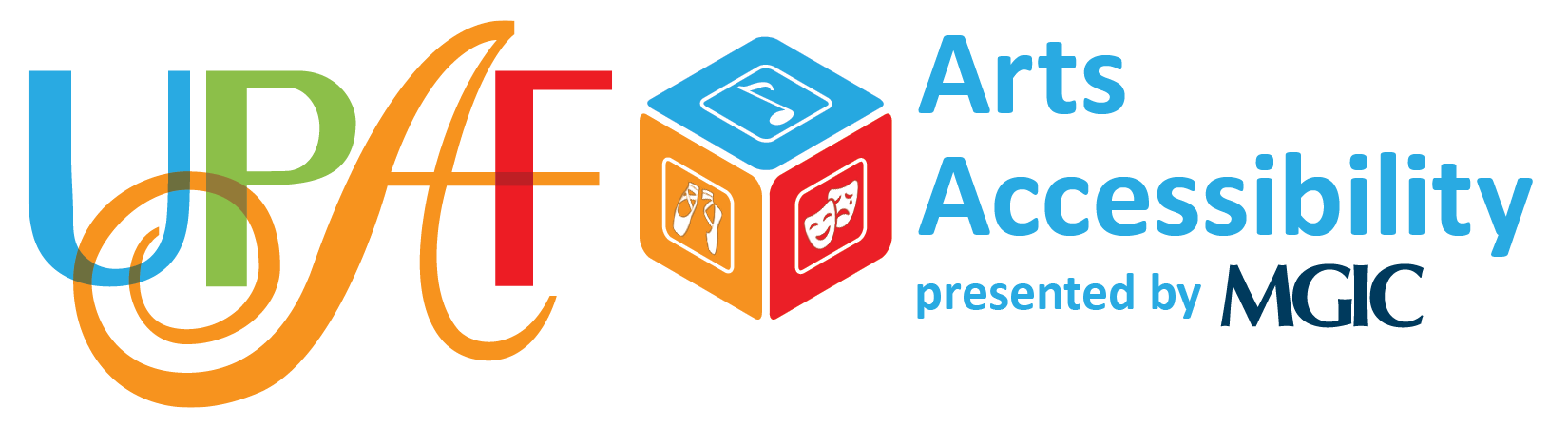 Directs funds to UPAF Member education initiatives, delivering high-quality arts education programs that prepare students with the tools to be successful in work and life.
Ensures the accessibility of the arts by eliminating barriers imposed by disability, special needs, geography 
and other physical and mental considerations.
Our Impact on Arts Education and Access
Arts Education:
Arts Accessibility:
12 of 14 Members offer ASL, Closed Caption & Sensory Friendly performances. 
800 activities are FREE to the public
4,000 served both in the theater and brought to schools, senior centers and assisted-living facilities.
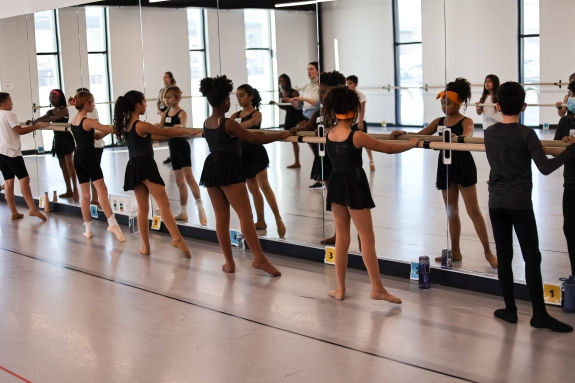 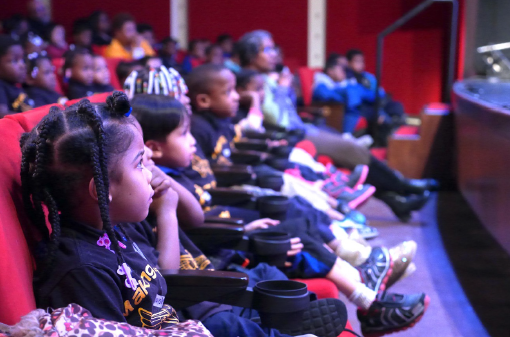 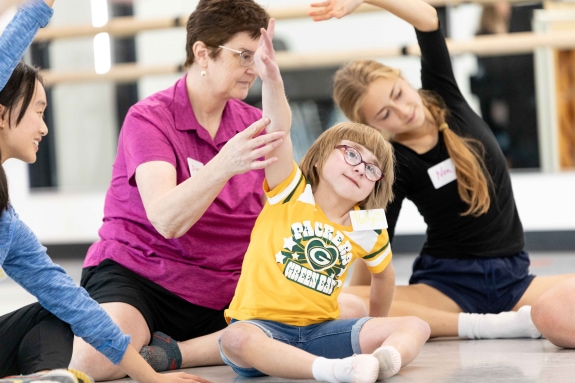 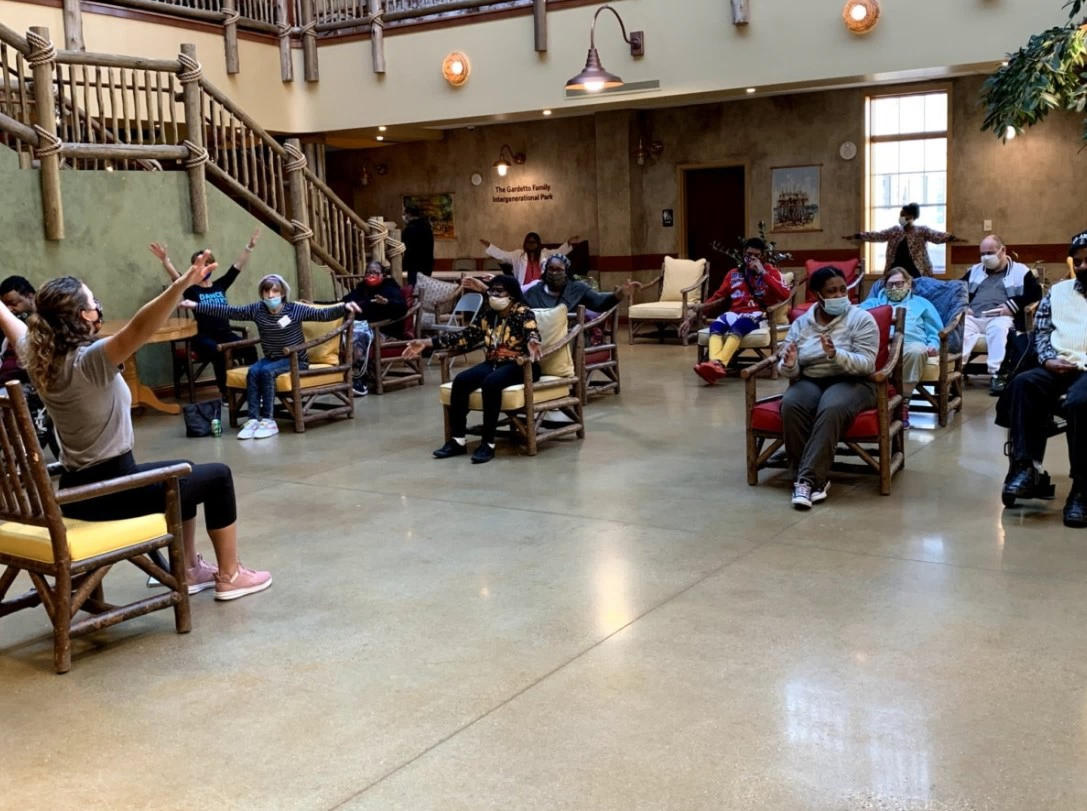 130,000 K-12 students 
served annually
1,000 Schools Served
100 Zip Codes Reached, including 26 in Milwaukee’s most underserved zip codes 
651 Scholarships Granted, totaling over a $700,000 
75% Served are economically disadvantaged
Served 2x as many individuals in 2024 vs. 23
Committed to Arts Education
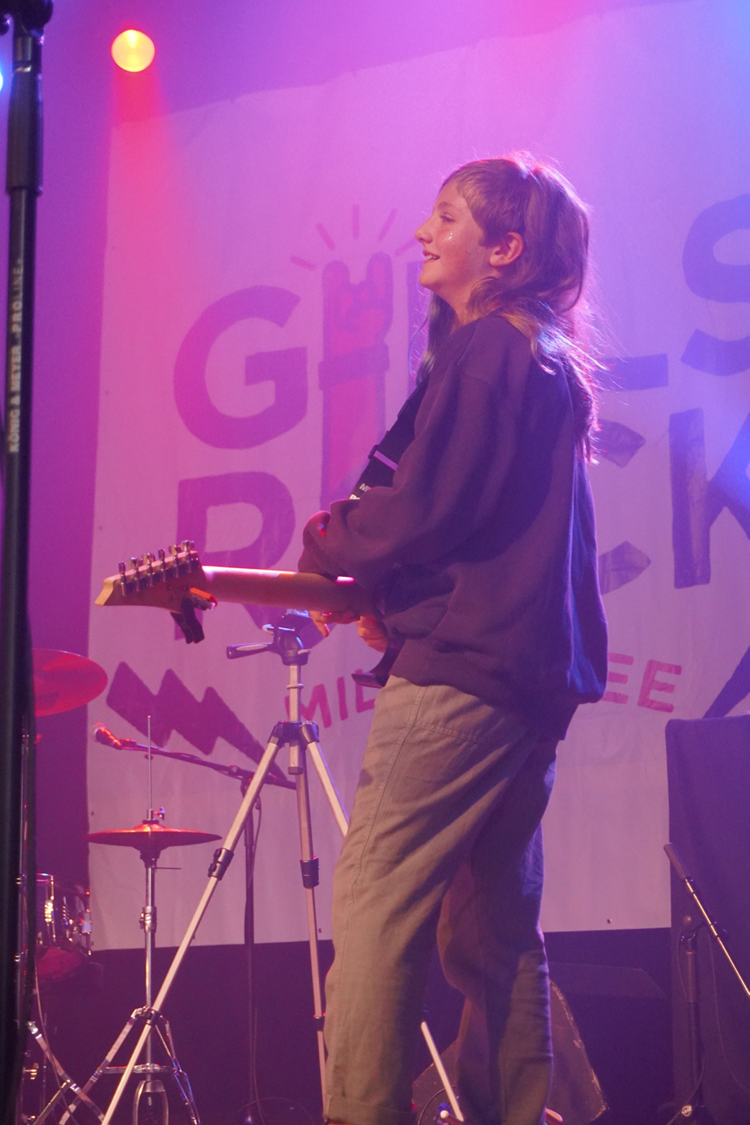 UPAF’s 14 Members  and numerous Affiliate organizations provide impactful arts education to our region’s youth, empowering them to discover who they are and who they want to be through creative expression.
Arts Education Stats:
Higher GPAs and SAT scores 
4x more likely to be recognized for academic achievement
3x more likely to pursue a bachelor's degree
5x less likely to drop out of school
Low-income students are 2x more likely to graduate from college than peers without arts education
In early childhood (ages 3-5) participation in the arts has led to improved IQ, spatial cognition and numeracy.
Arts education experiences reduce the proportion of students in school receiving disciplinary infractions by 3.6%
Enjoy the best in live, local entertainment with your gift to the 2025 UPAF Community Campaign!
Our Leadership Societies Celebrateour most Generous Supporters
UPAF Give & Win Sweepstakes Prizesfor New and Increased Gifts!
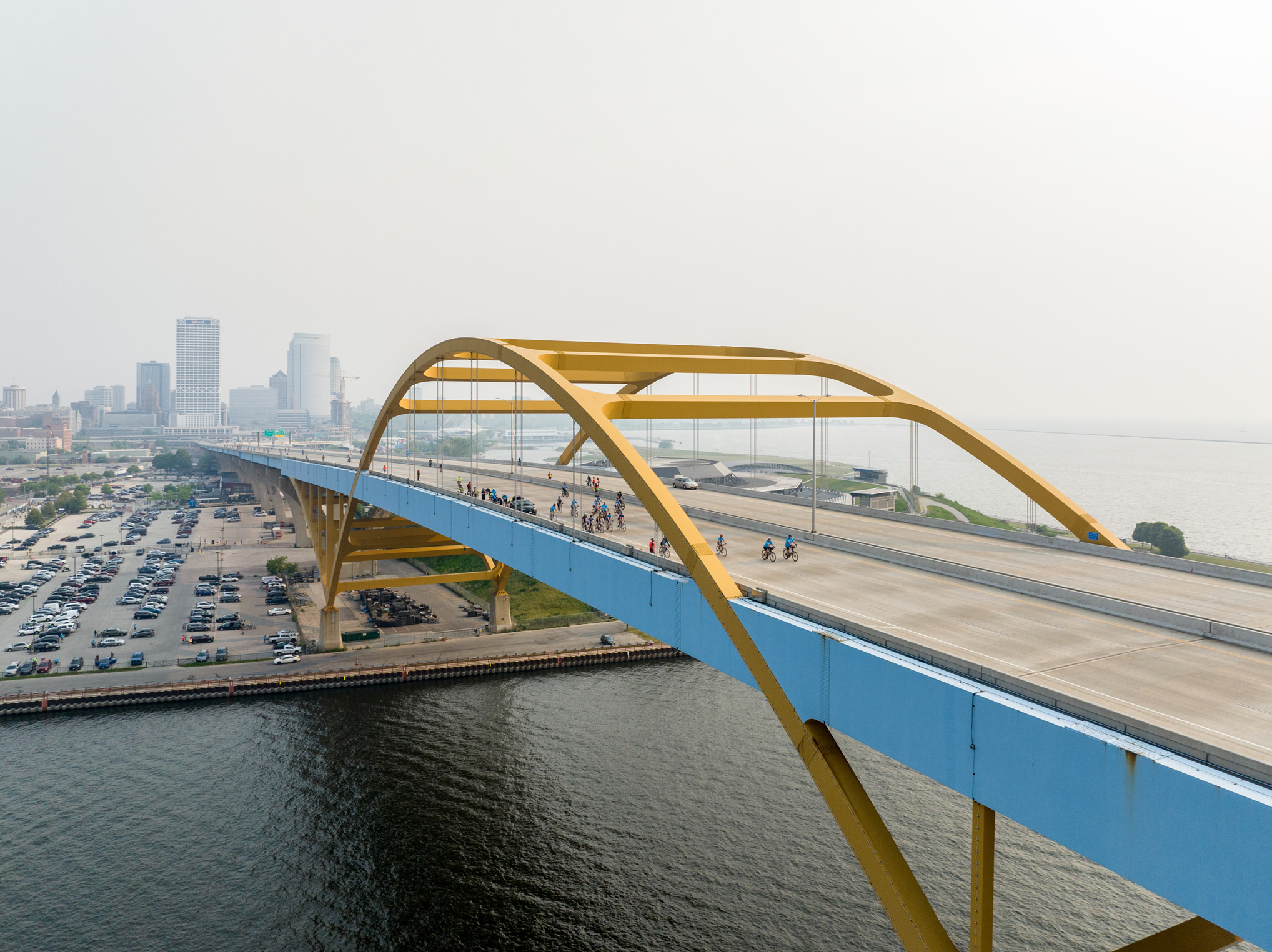 UPAF Ride for the Arts, presented by Miller Lite
Join us Sunday, June 1, 2025
It’s our 45th Anniversary! 
Our signature Hoan Loop Course is back: suited for all ages and abilities, it’s a one‑of-a-kind ride 
Enjoy UPAF Fest, featuring live performances, activities for kids, food, drinks & more
Register today at
UPAFRide.org
[Speaker Notes: It’s the 45th Anniversary of the UPAF Ride for the Arts]
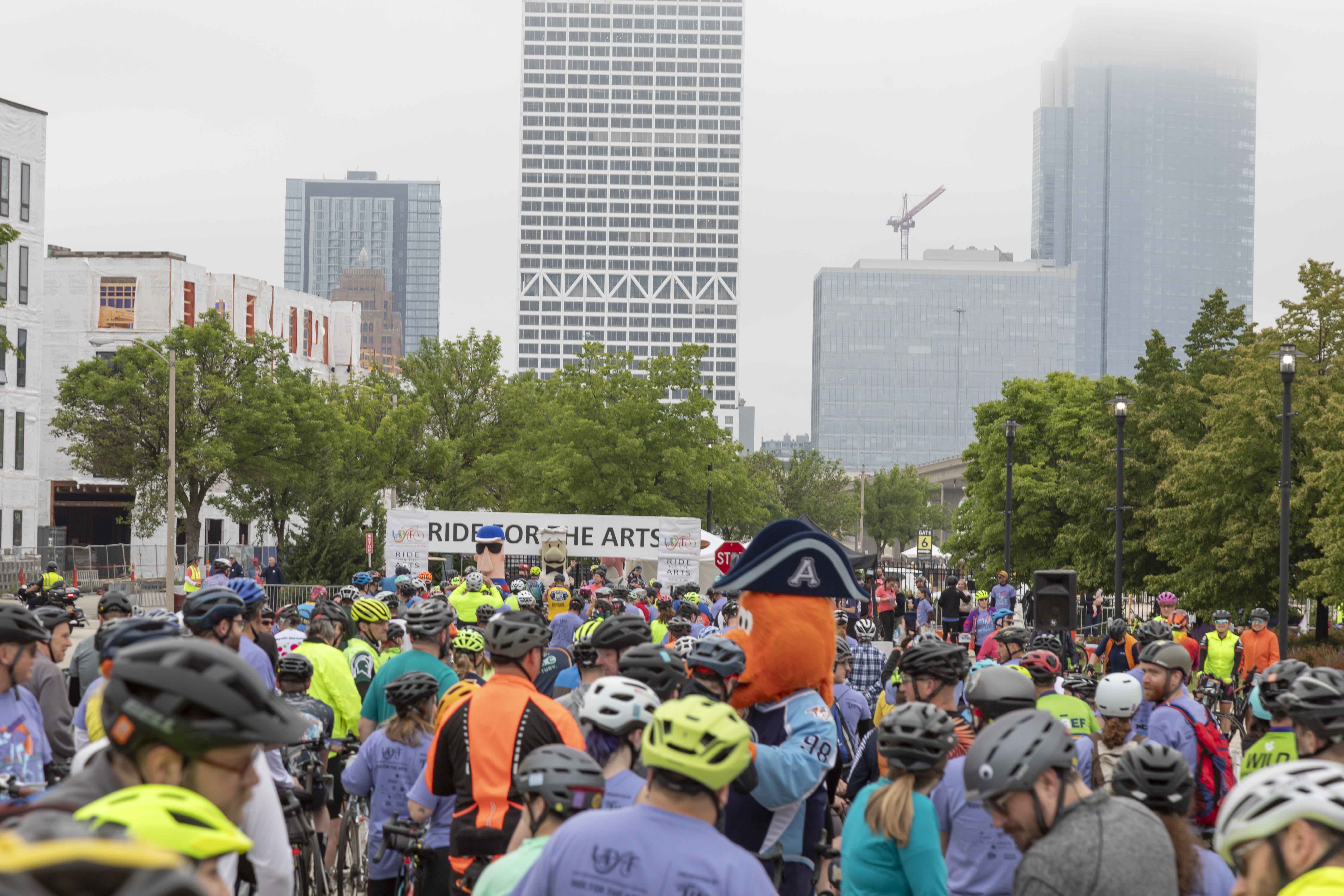 2025 is the 45th ANNIVERSARY 
UPAF Ride for the Arts, Presented by Miller LiteJune 1, 2025
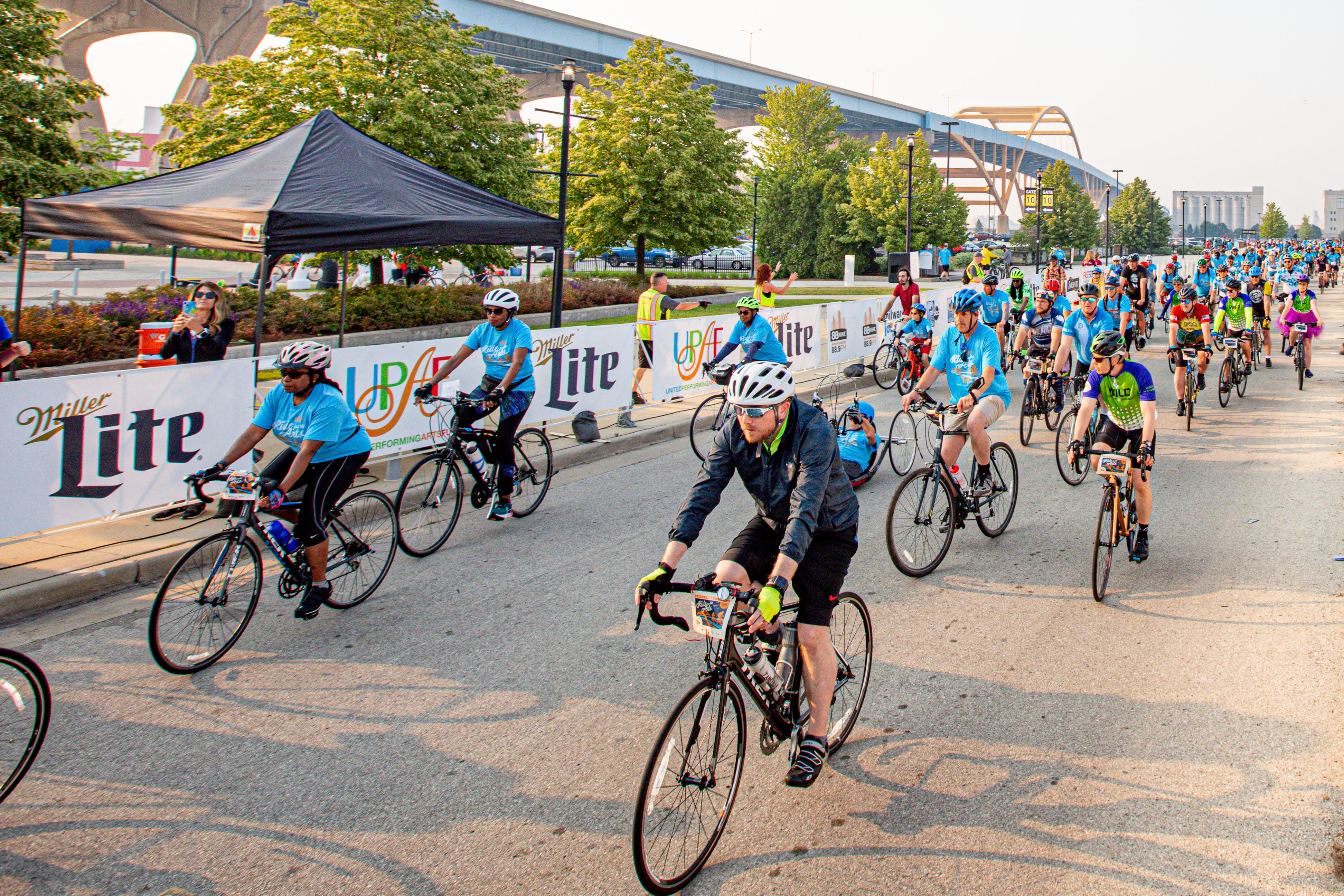 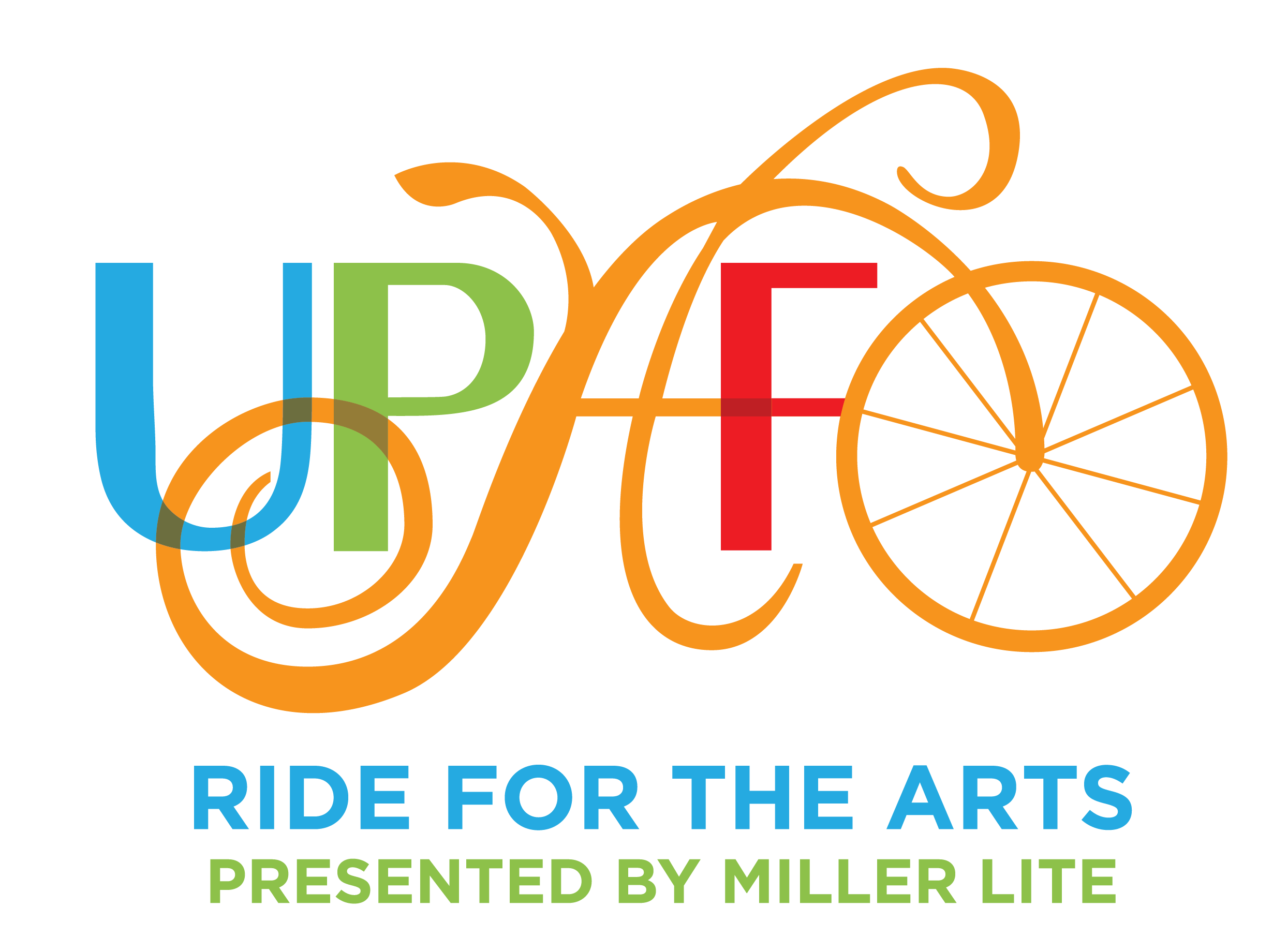 The UPAF Ride For The Arts, presented by Miller Lite is a signature community event celebrating Southeastern Wisconsin’s vibrant performing arts. 

This annual fundraising event for the United Performing Arts Fund is an established Milwaukee tradition, engaging thousands of participants and hundreds of volunteers annually. Throughout it’s 44-year history the event has raised over $11 million. 

Heading into its 45th anniversary, the 2025 Ride will return to the iconic Hoan Bridge, providing participants a one-of-a-kind ride that is suited for all ages and abilities followed by the post Ride celebration and UPAF Fest with live arts performances, kids’ activities, food, beverages and more!
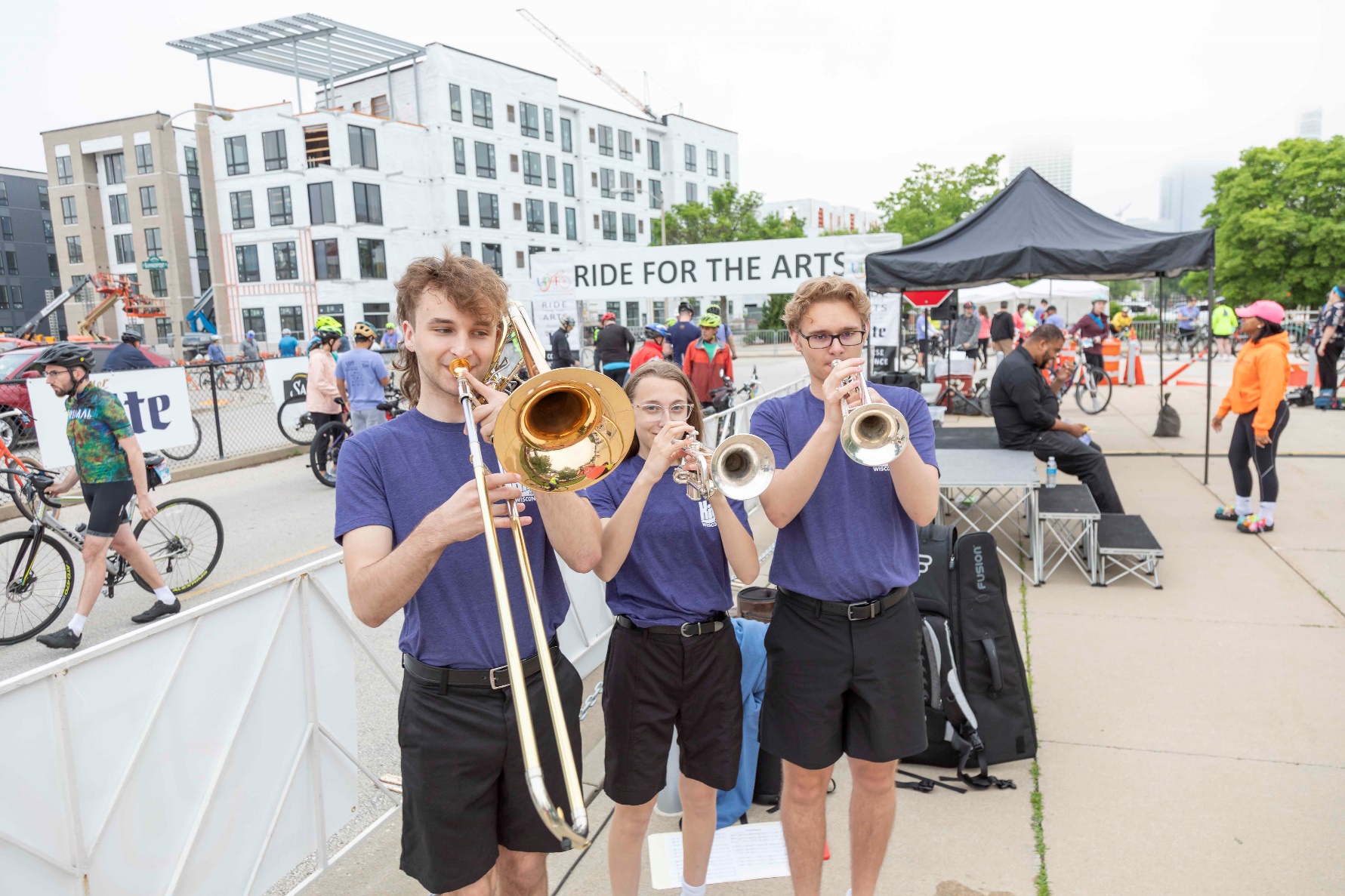 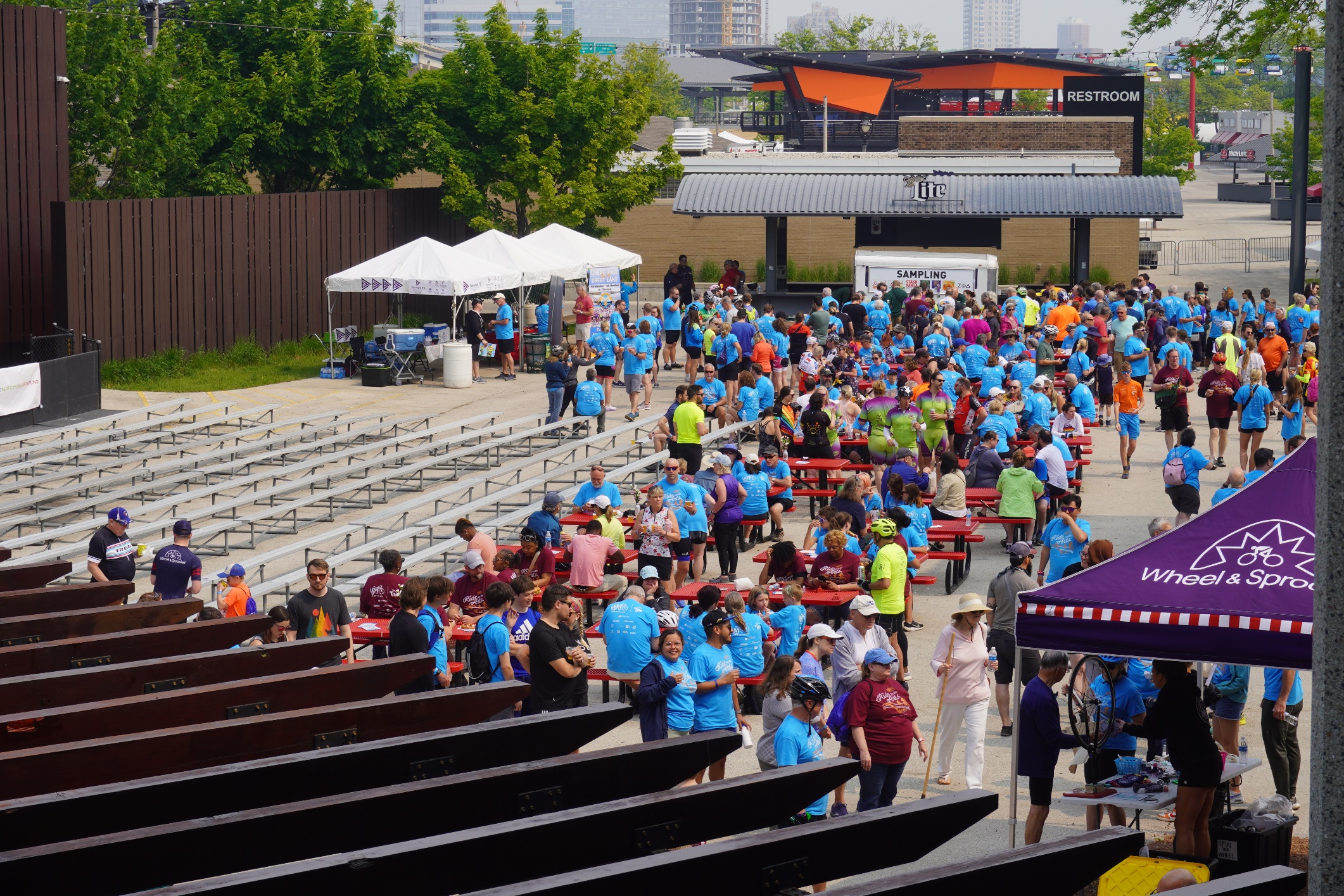 Our 2025 Fundraising Goal:
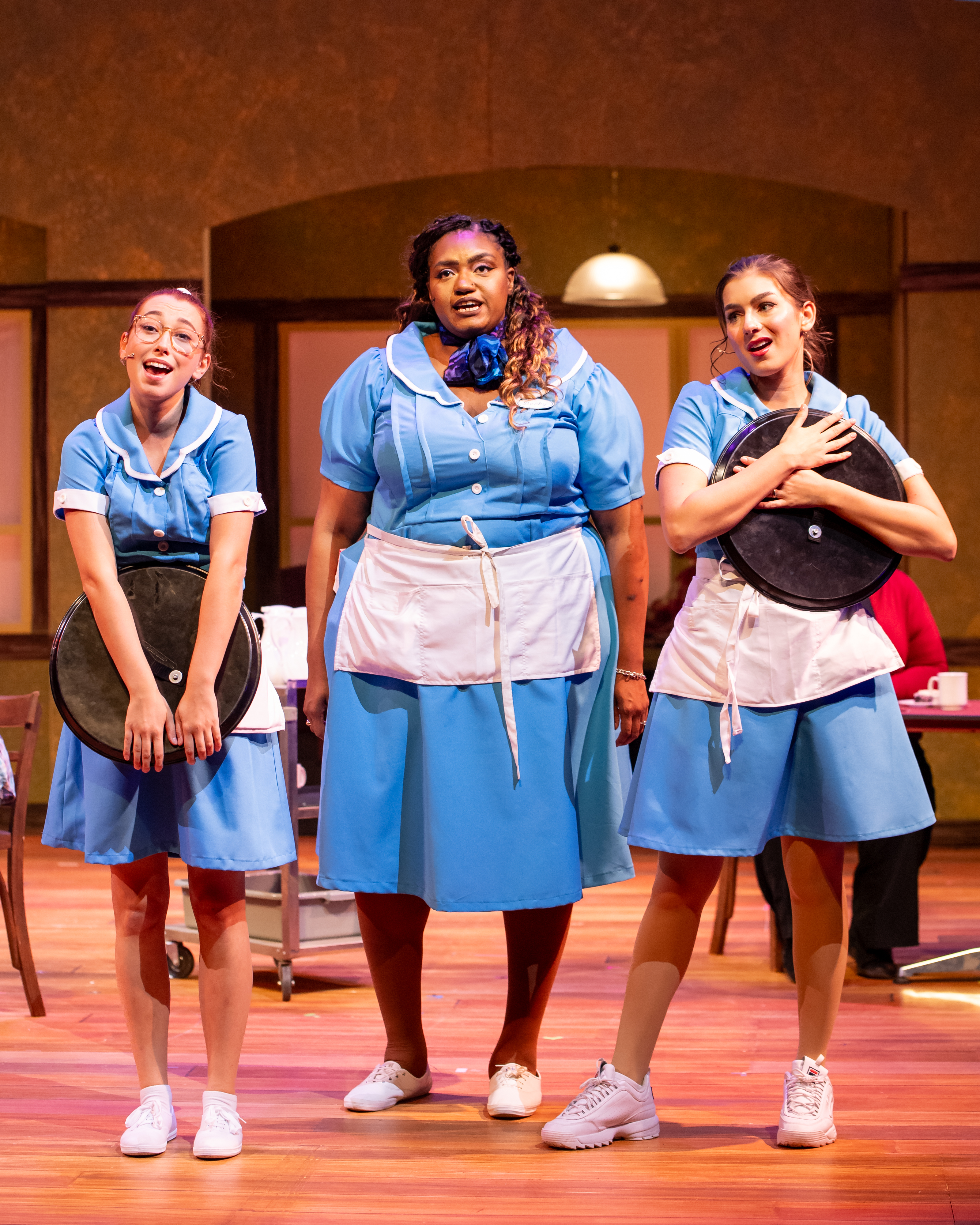 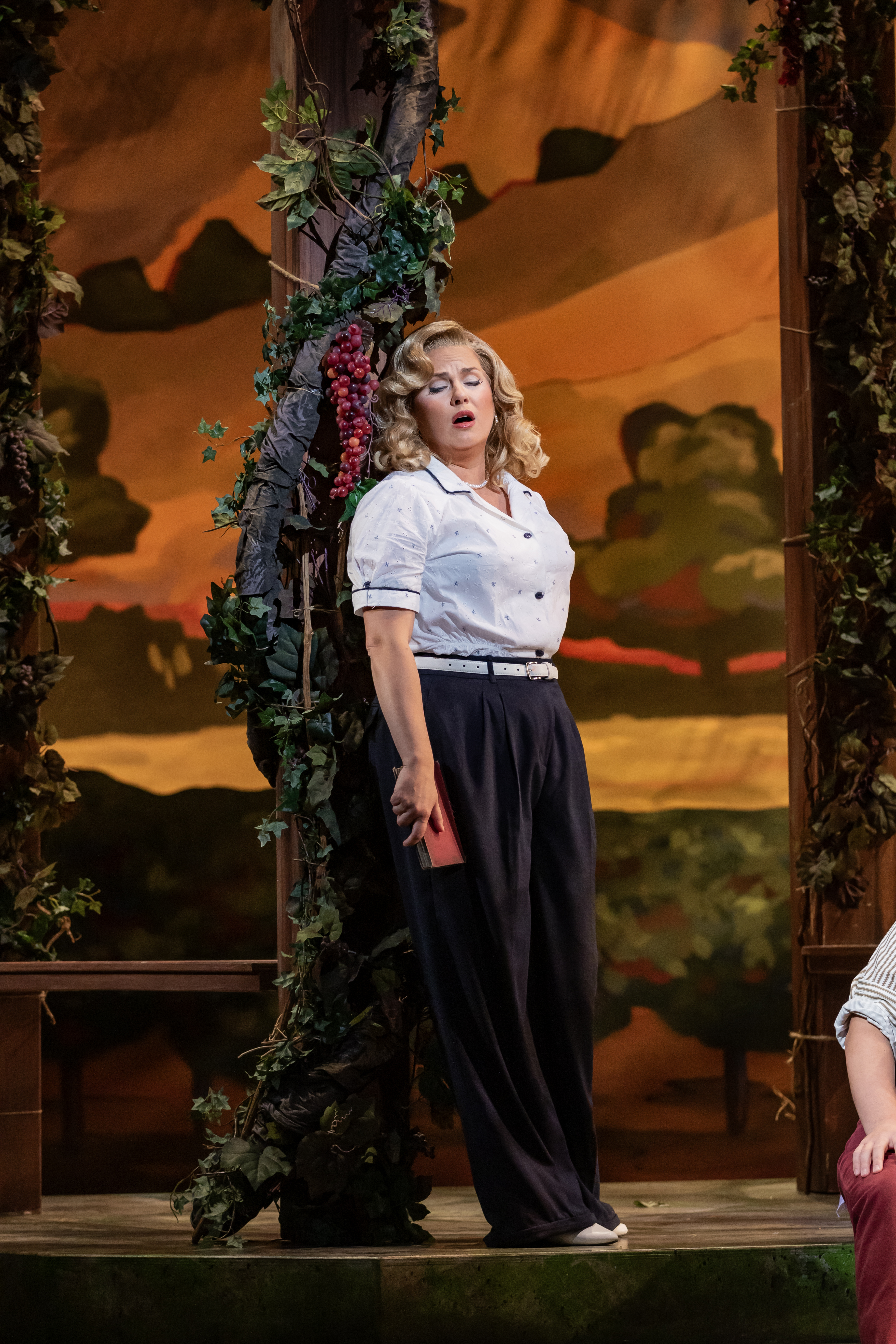 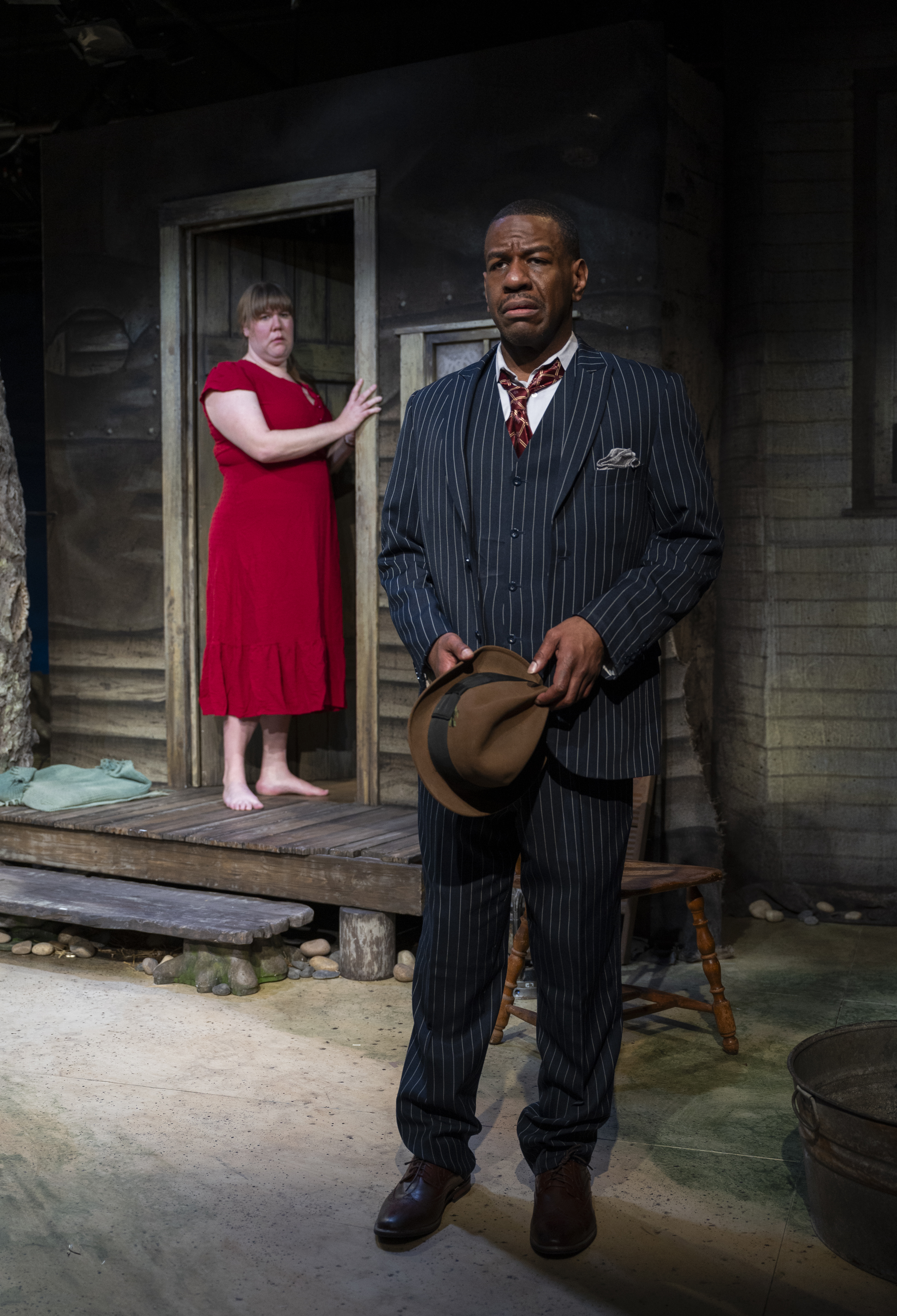 THANK YOU!!!
UPAF Workplace Giving Campaigns:Partnering with 100+ Local Companies & Counting!
Benefits of a UPAF Workplace Giving Campaign
Provides unique creative experiences that stimulate a positive company culture, foster employee well-being and inspire a healthy work environment
Encourages civic engagement & makes philanthropy easy
Promotes shared experiences that build social cohesion and cultivate empathy 
Conveys your company’s mission and values both internally and externally
Improves employee retention and engagement
Nurtures creativity in the workforce, which amplifies important job skills and drives innovations that contribute to overall success
Customize your Campaign
Choose your campaign timing and length to work best for you
Bring the magic of music, dance and theater into your workplace with LIVE performers
UPAF staff will help you plan company events to encourage participation
You’ll have your own, customized giving site and access to tools and materials to make your campaign a success